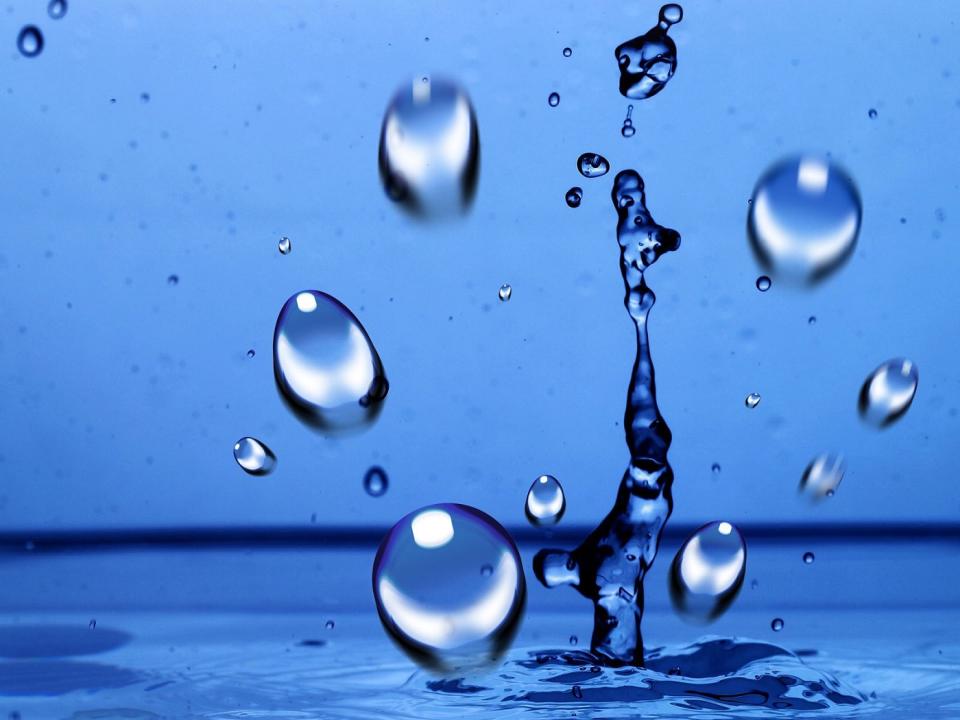 «ЧИСТЫЙ РОДНИК»
Исследование родника
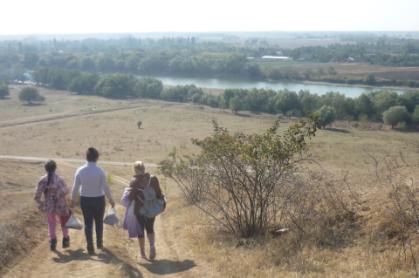 Обнаружение родника
Исследование родника
Очищение родника
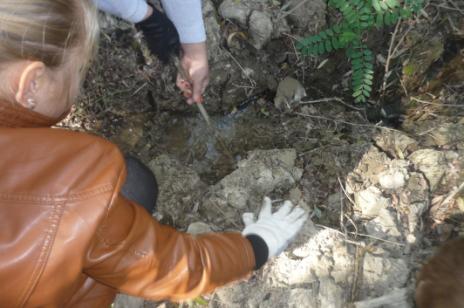 Составление паспорта родника
Физические свойства воды.
Физические свойства воды.
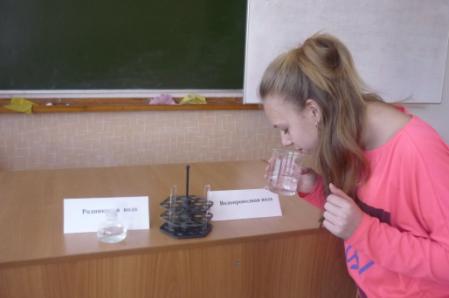 Определение цветности.
Определение запаха.
Химические свойства воды.
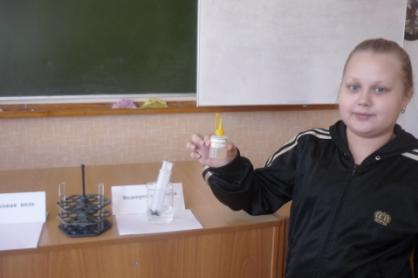 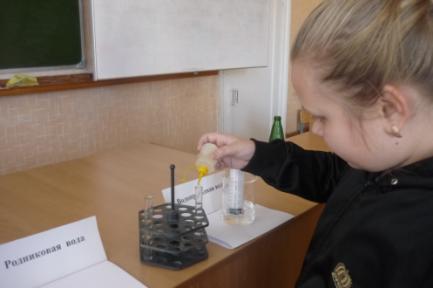 Химические свойства воды.
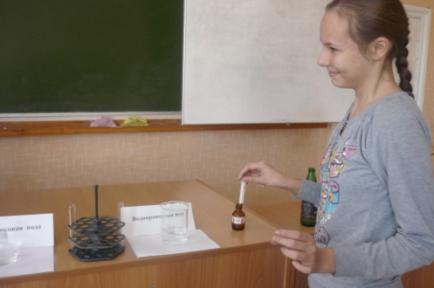 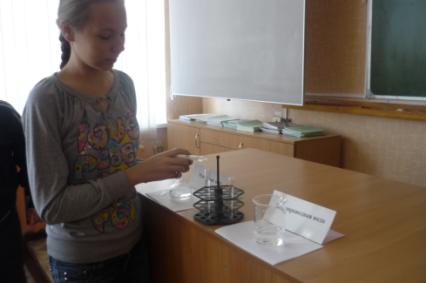 Плюсы родниковой воды.
Благодаря естественной фильтрации она полностью сохраняет свои природные качества, структуру и свойства;
Ее не обеззараживают хлором, не озонируют, не подвергают иному физико-химическому воздействию, не добавляют микроэлементы и всевозможные добавки;
В ней много кислорода;
Она является «живой водой» и ее не надо кипятить.
Минусы родниковой воды.
Пить воду только из проверенных, т.е. безопасных родников;
Многие родники расположены далеко от населенного пункта и в неудобном месте – в оврагах, низинах…;
Некоторые родники бьют из земли слабой струйкой, и емкости набираются сложно и слишком долго;
Родниковую воду нельзя хранить дольше недели, так как она теряет свои органо-лептические качества.
Спасибо за внимание!